Valutazione delle complicanze intra e peri-operatorie e della sopravvivenza libera da malattia nei pazienti affetti da tumore del retto sottoposti a chirurgia resettiva oncologica e concomitante chirurgia bariatrica: dati preliminari
DOTT. SCHIAVONE VINCENZO
UOC DI CHIRURGIA GENERALE AD INDIRIZZO BARIATRICO, ENDOCRINO  METABOLICO E SENOLOGIA
DIRETTORE PROF. MARIO MUSELLA UNIVERSITÀ DEGLI STUDI DI  NAPOLI “FEDERICO II”.
L'obesità è una malattia complessa le cui cause sono  molto diverse e non derivanti solo dalla semplice  combinazione di dieta inadeguata e inattività fisica. Il  rapporto dell’OMS presenta le evidenze scientifiche  più recenti, come ad esempio la vulnerabilità a un  peso corporeo inadeguato nei primi anni di vita possa  influenzare la tendenza futura a sviluppare l'obesità.
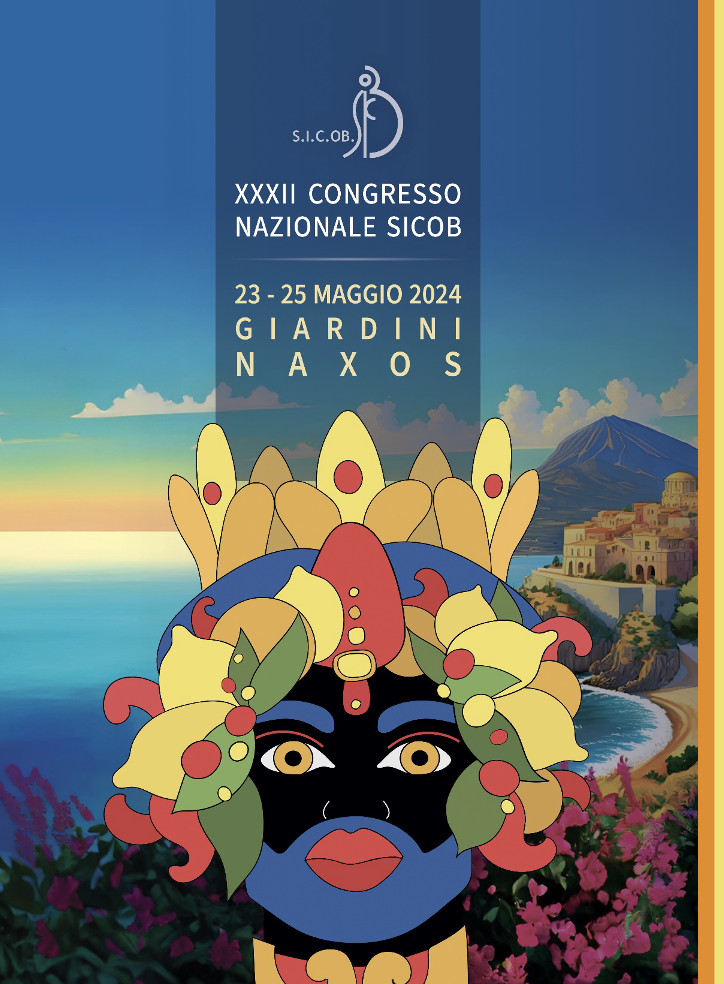 Obesity
Secondo i dati forniti dall’Organizzazione mondiale della sanità (Oms), il numero di  persone obese nel mondo è raddoppiato a partire dal 1980: nel 2014 oltre 1,9  miliardi di adulti erano in sovrappeso, tra cui oltre 600 milioni obesi.
L’obesità è un fattore di rischio per una serie di  condizioni e patologie croniche, come le malattie  ischemiche del cuore, l’ictus, l’ipertensione arteriosa, il  diabete tipo 2, le osteoartriti e alcuni tipi di cancro.
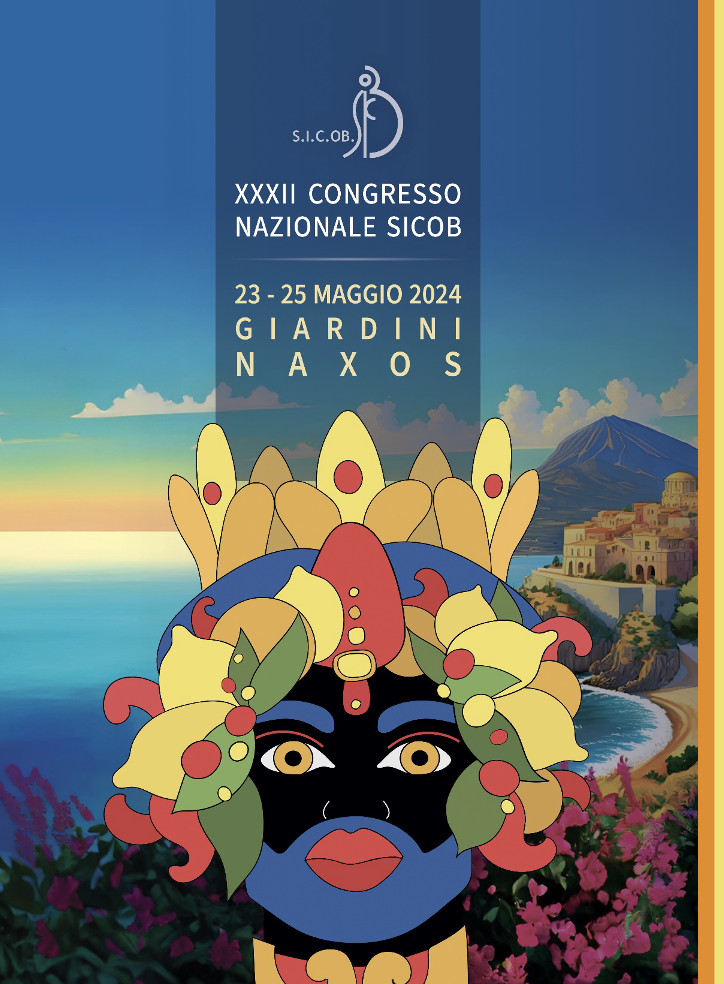 Obesity and Cancer
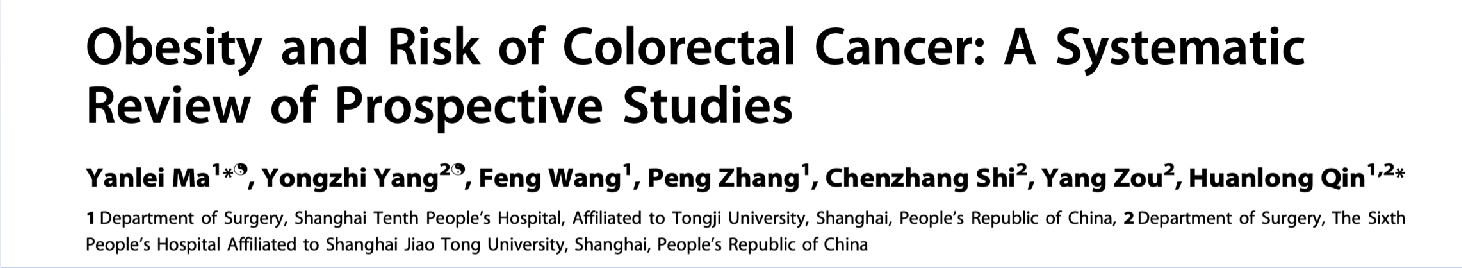 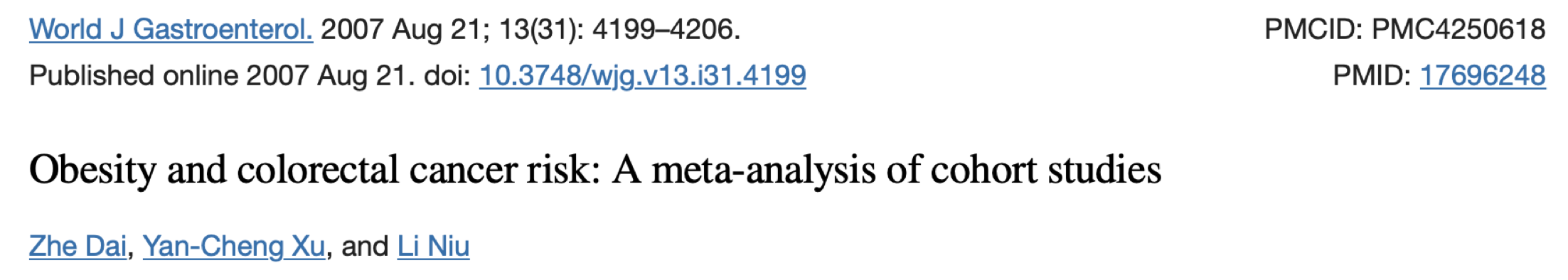 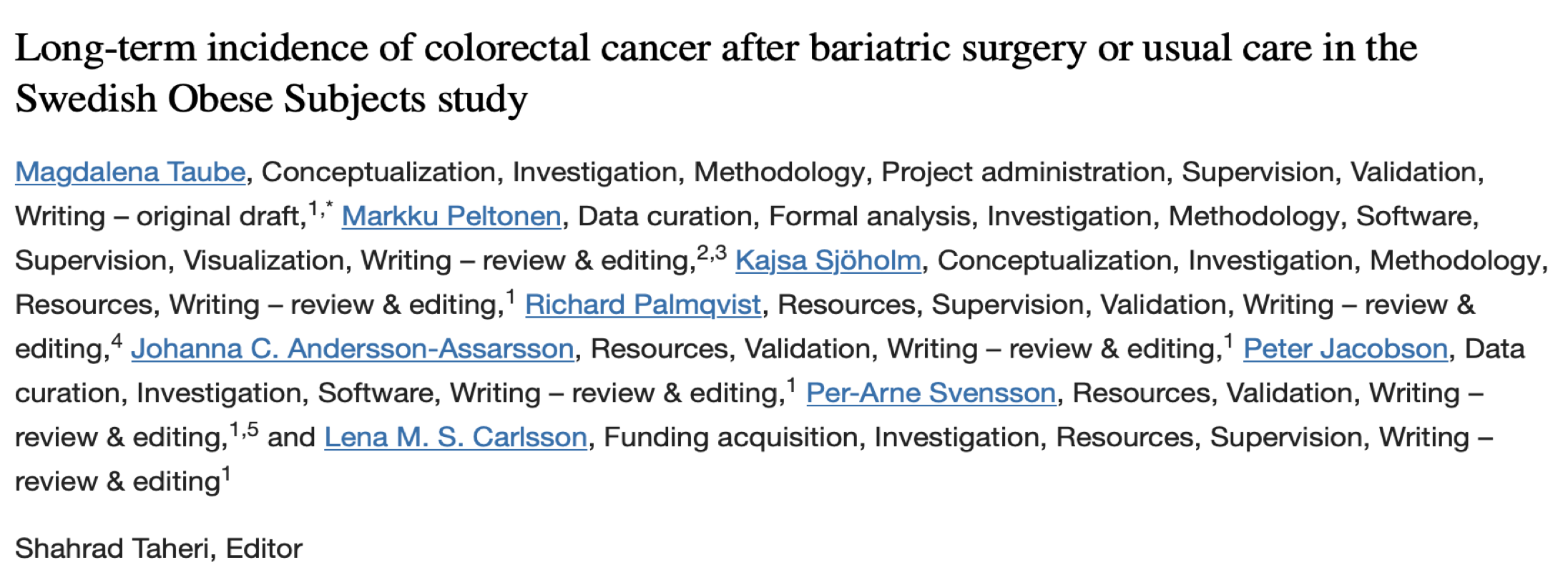 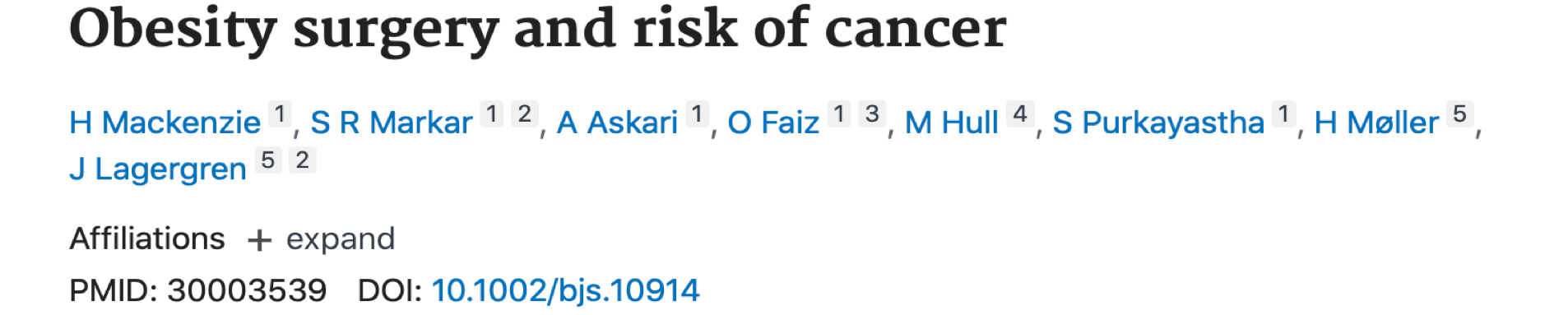 [Speaker Notes: In Europa, circa l’11% dei pazienti  affetti da CRC sono in sovrappeso  e/o obesi. I dati epidemiologici  suggeriscono che l’obesità è  associata ad un aumento del  rischio di cancro al colon del 30%-  70%.]
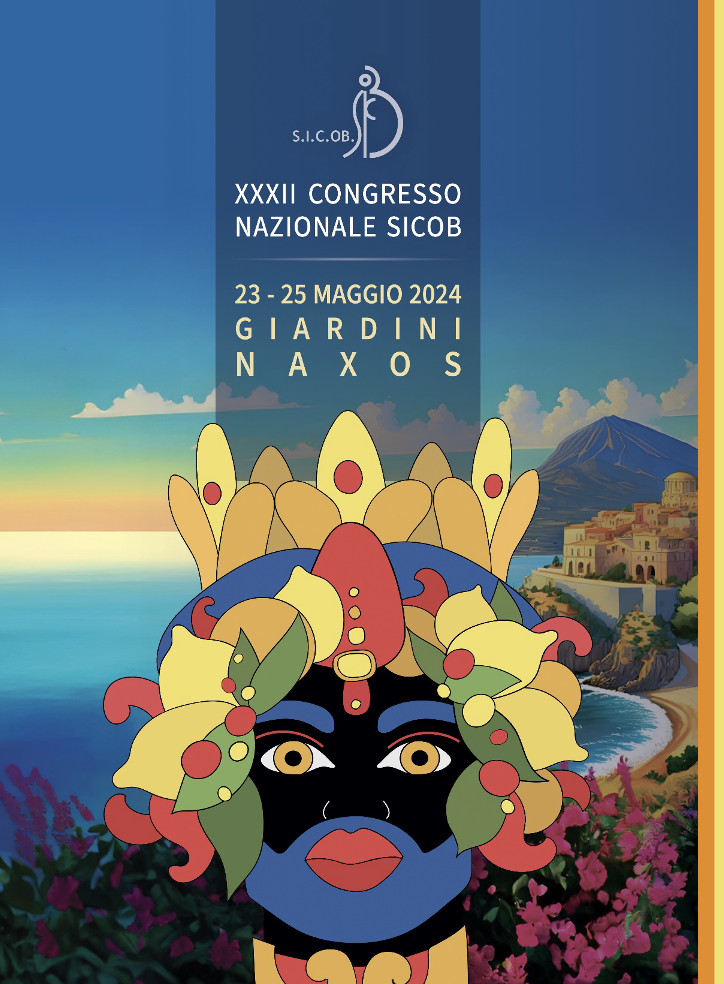 Inclusion criteria
Pazienti affetti da k retto in stadio II-III (candidati a NACT)
Età 18-70 anni
BMI compreso tra 31-55 kg/m2
Non fumatori
Pazienti candidabili secondo le Linee Guida AIOM 2021 a procedura chirurgica di resezione del retto
Pazienti candidabili secondo le Linee Guida SICOB a posizionamento di pallone intragastrico
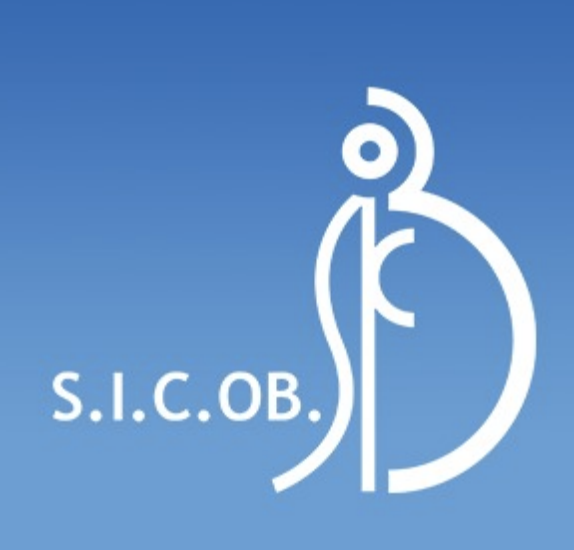 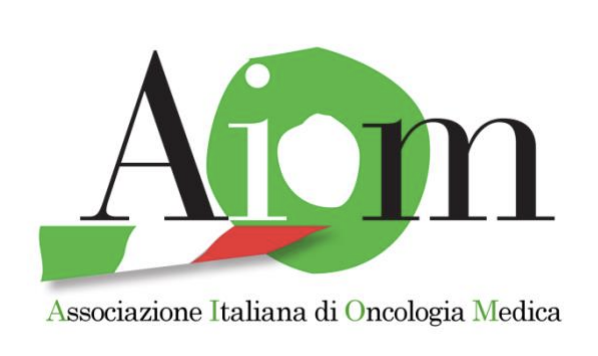 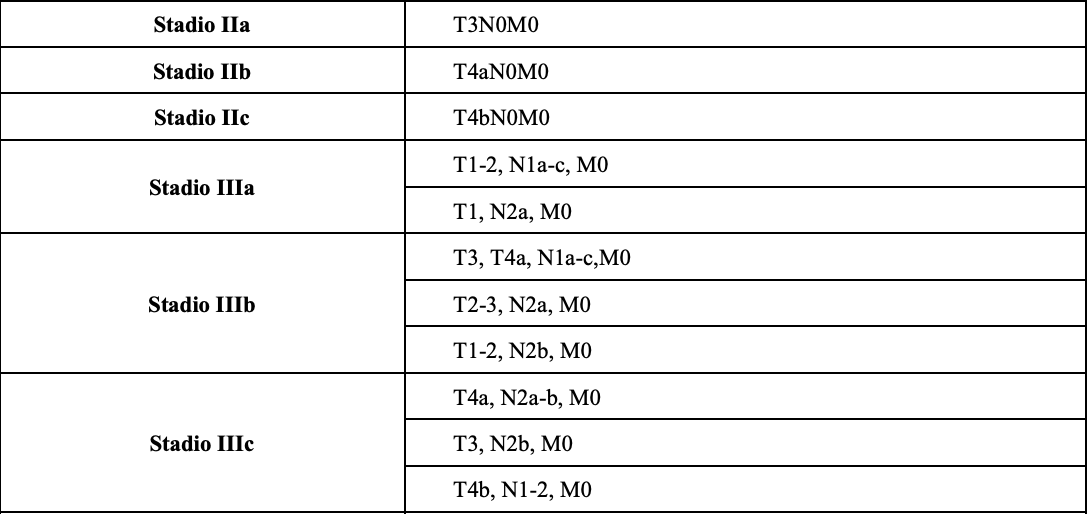 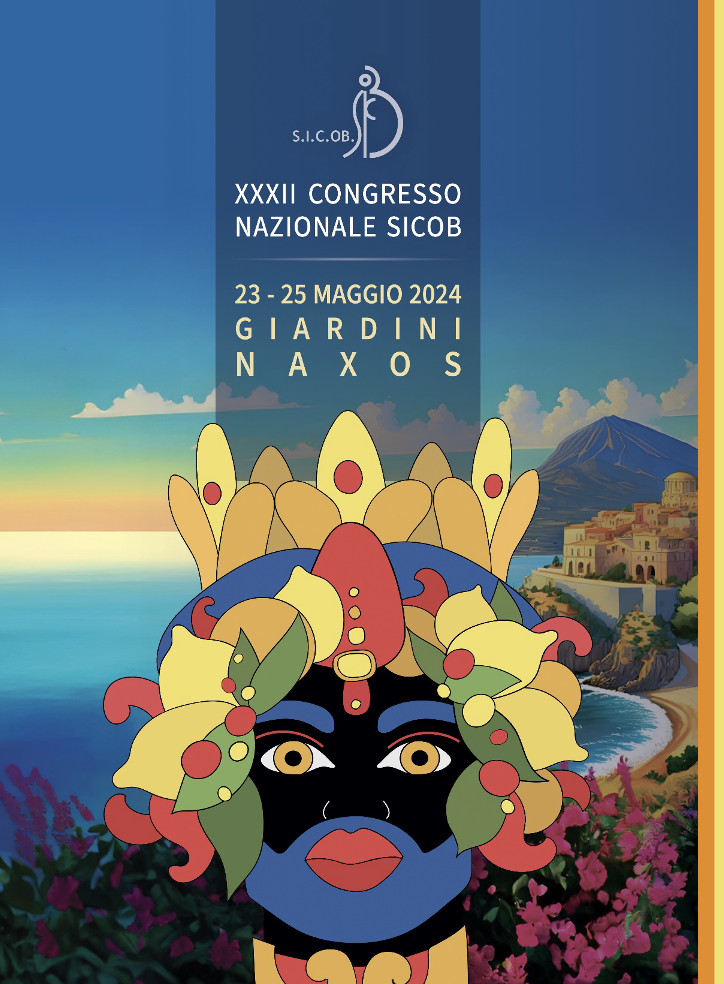 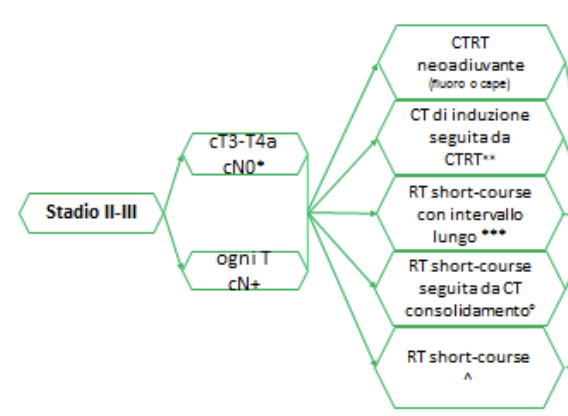 GRUPPO ONCOLOGICO MULTIDISCIPLINARE
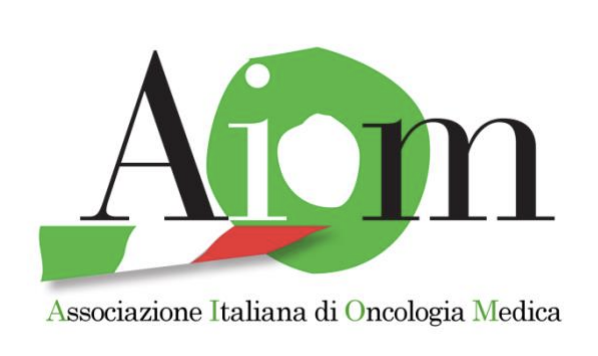 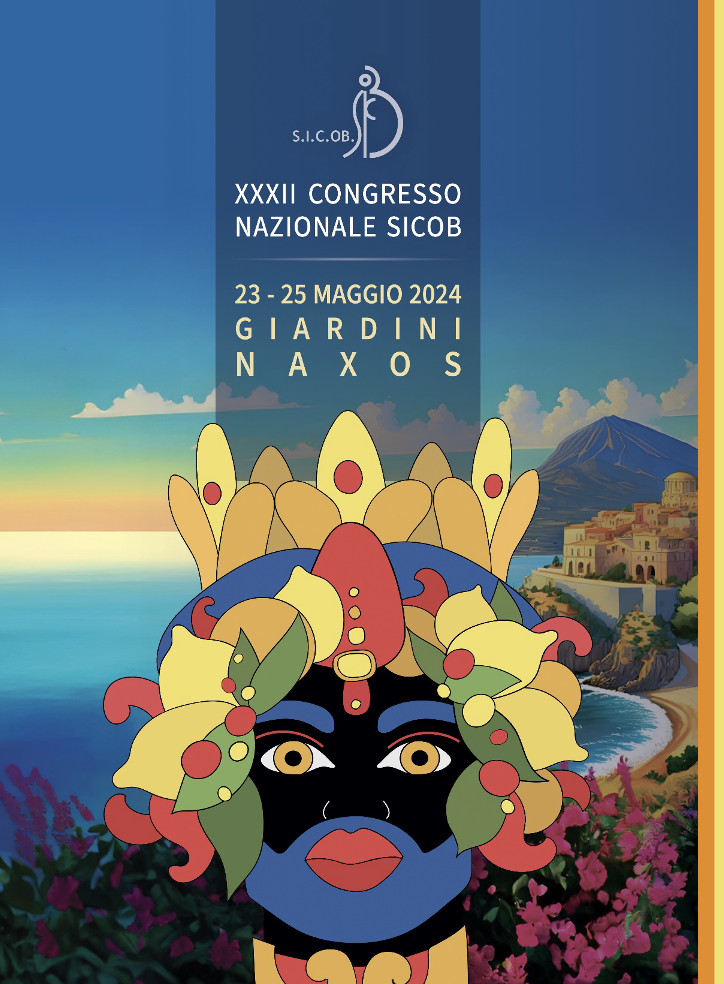 Exclusion criteria
Pazienti affetti da tumore del retto non localmente avanzato, non candidabili a terapia neoadiuvante
Età < 18 e > 70 anni
BMI < 30 e >55 kg/m2
Fumatori
Positività istologica ad H. Pylori
Presenza di lesioni ulcerative alla gastroscopia
Precedente chirurgia gastrica e/o bariatrica
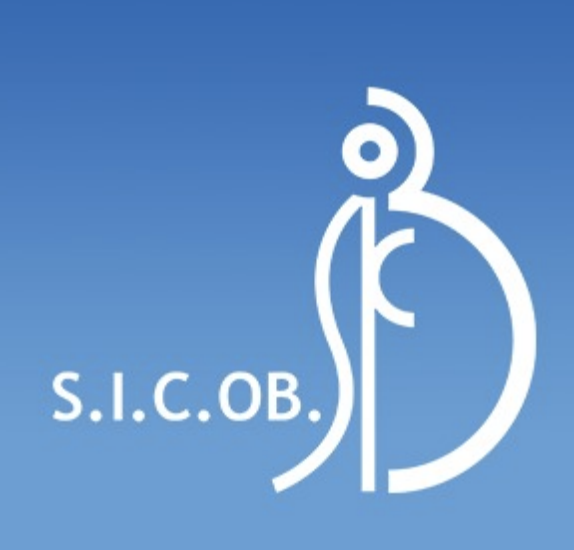 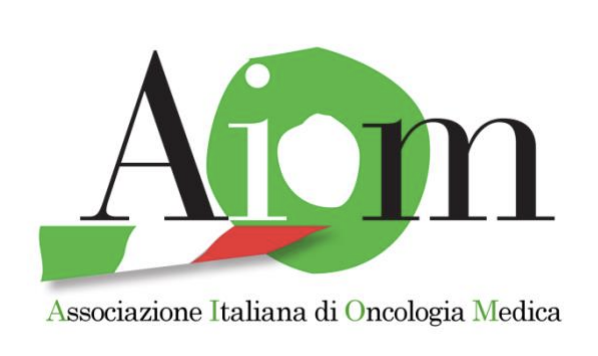 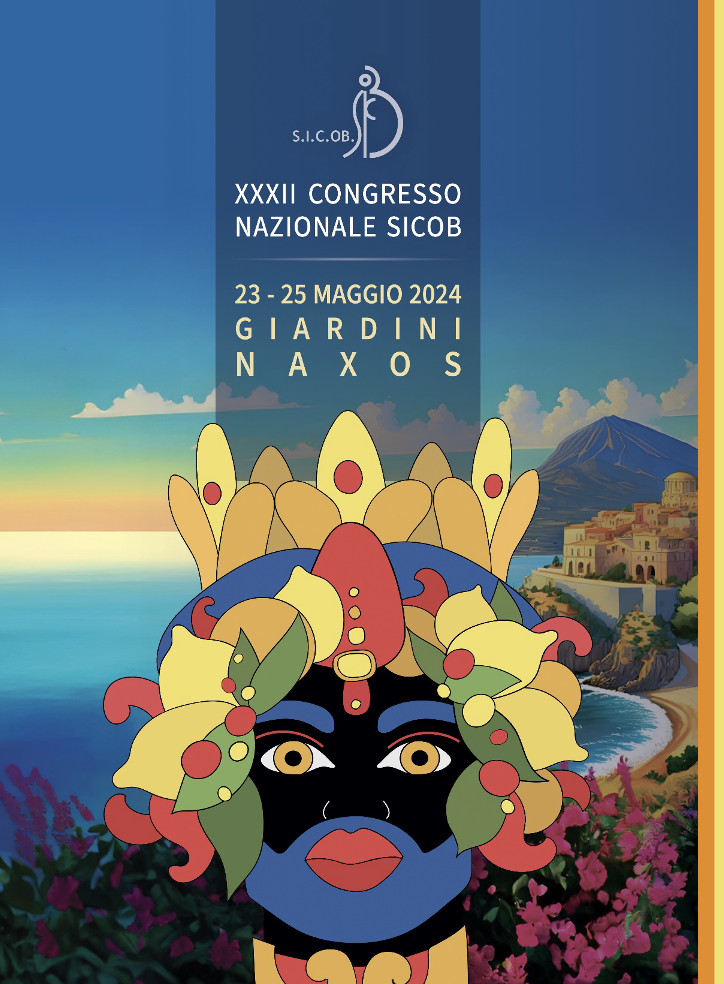 HOW TO
PAZIENTE OBESO AFFETTO DA K RETTO STADIO II-III
GOM: CHT-RT NACT
BIB
RIVALUTAZIONE ONCOLOGICA
RESEZIONE DEL RETTO + RIMOZIONE BIB
12 pazienti
12 SETTIMANE
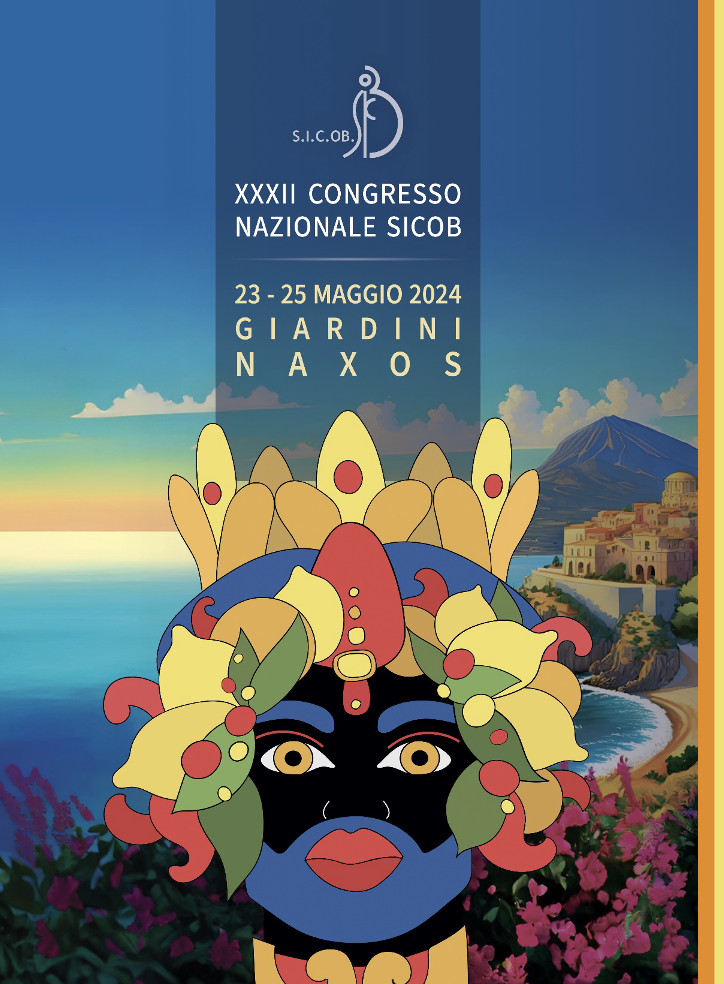 BIB
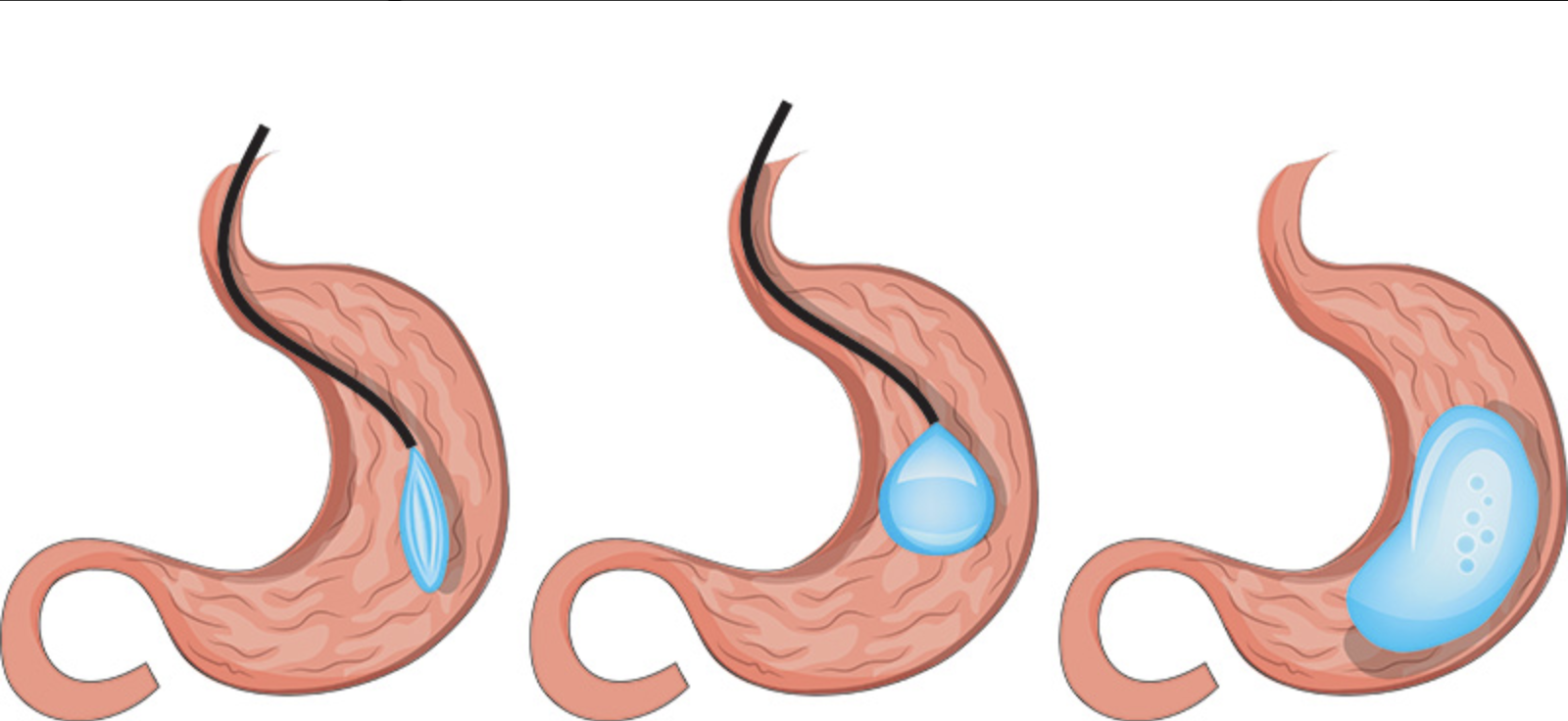 Procedura semplice
Ottimo profilo costo-efficacia
Posizionamento per via endoscopica, mediante gastroscopia, in sedazione.
Il periodo massimo di posizionamento per il pallone endogastrico è di 6 mesi
INDICAZIONI:
BIB test
BMI > 50 (riduzione del rischio operatorio)
BMI compreso tra 35-40 (se rifiuto della chirurgia)
BMI compreso tra 30 e 35
[Speaker Notes: BIB test, in pazienti  candidabili ad intervento  restrittivo, ma con  valutazione psicologica  che richiede la necessità  di monitorare il paziente  prima dell’atto chirurgico
BMI > 50, per la riduzione del  rischio operatorio (sia per  successivi interventi bariatrici,  sia per altre procedure  chirurgiche)
BMI compreso tra 35-40, nel  caso di rifiuto della chirurgia
BMI compreso tra 30 e 35 (obesità di I grado)  non candidati ad intervento chirurgico]
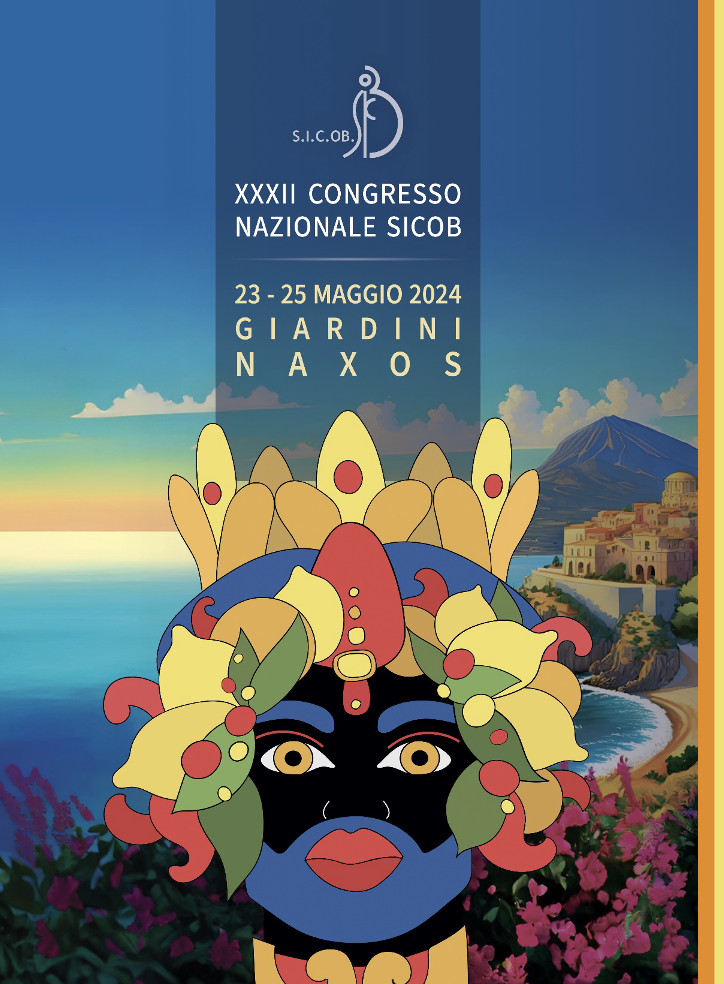 BIB
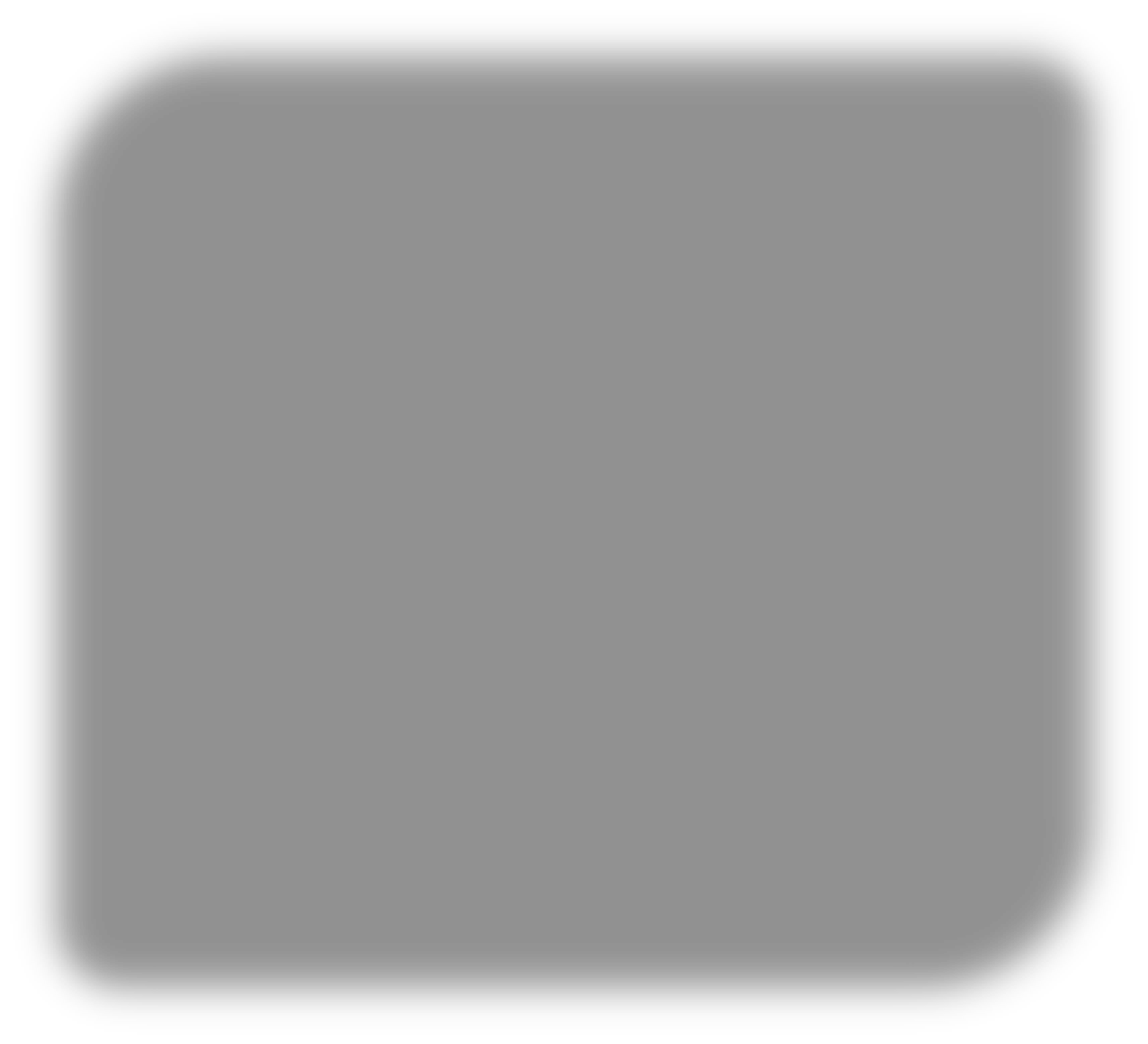 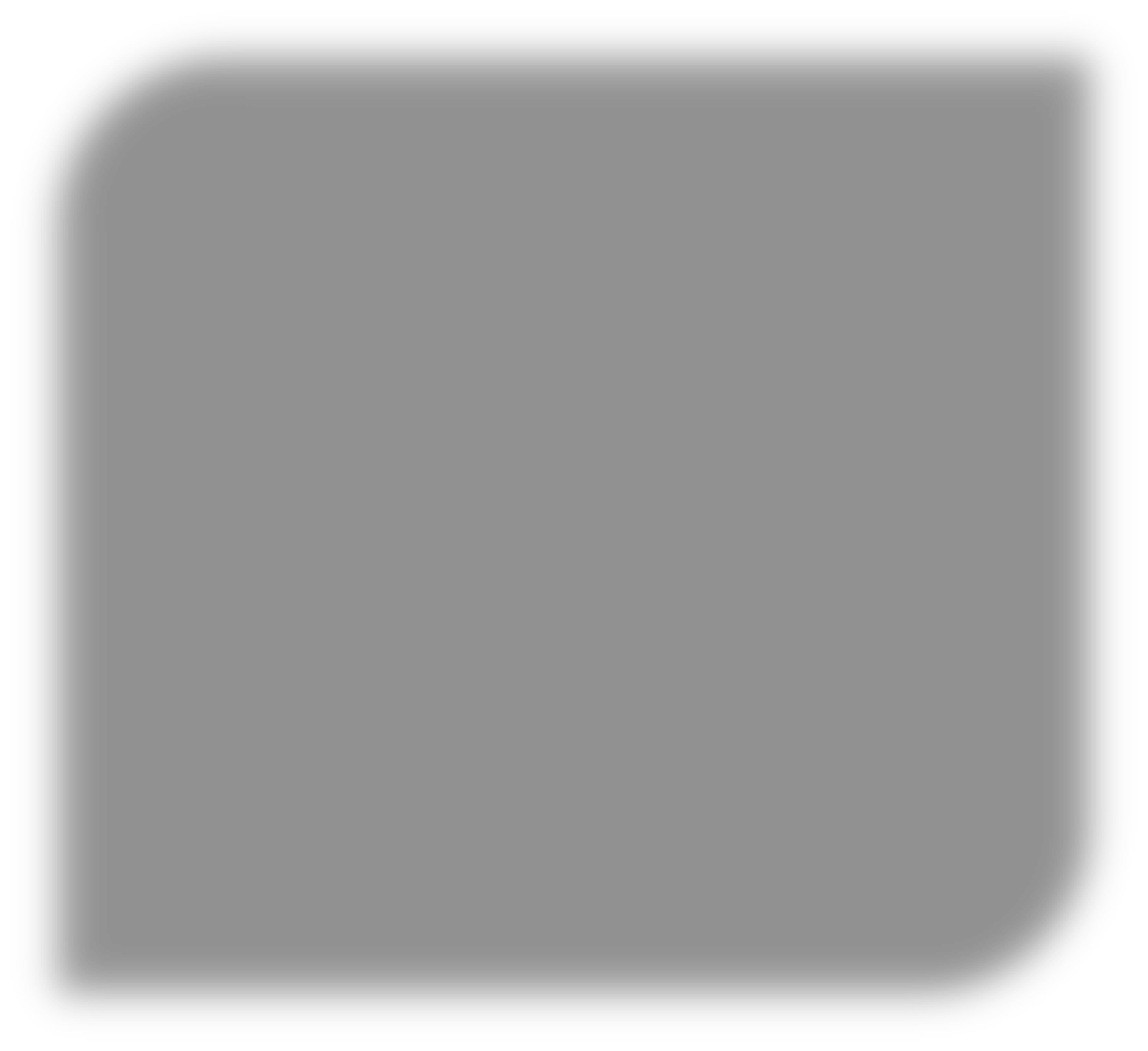 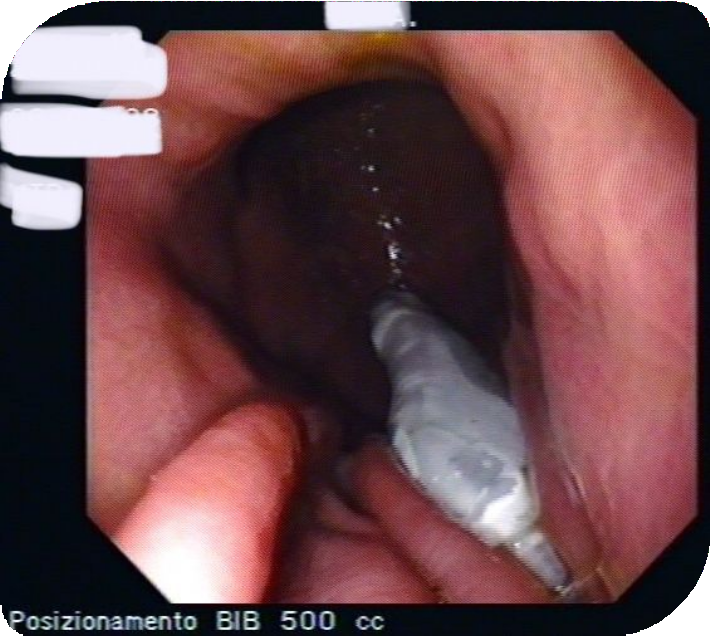 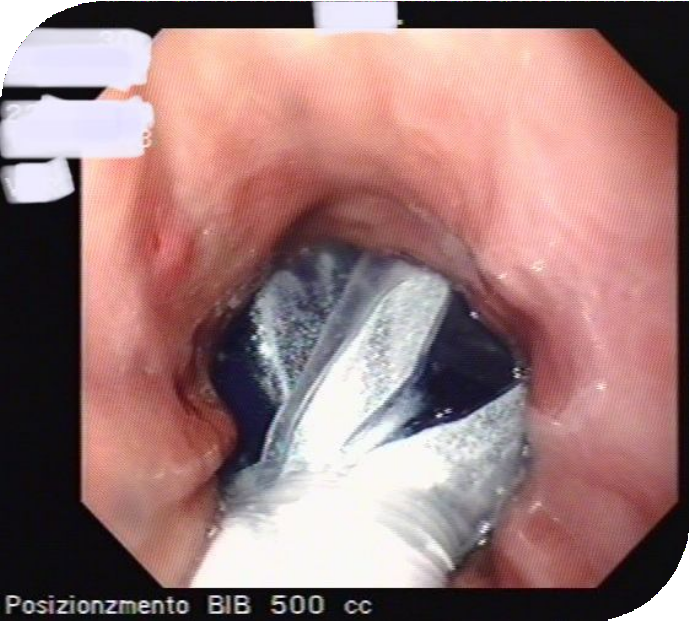 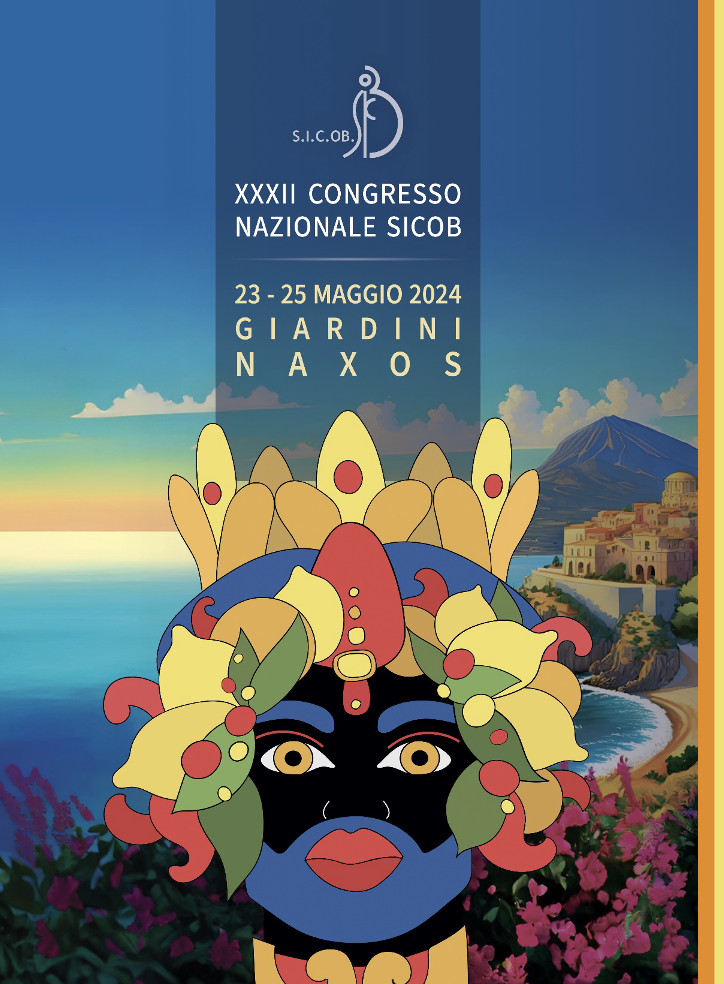 BIB
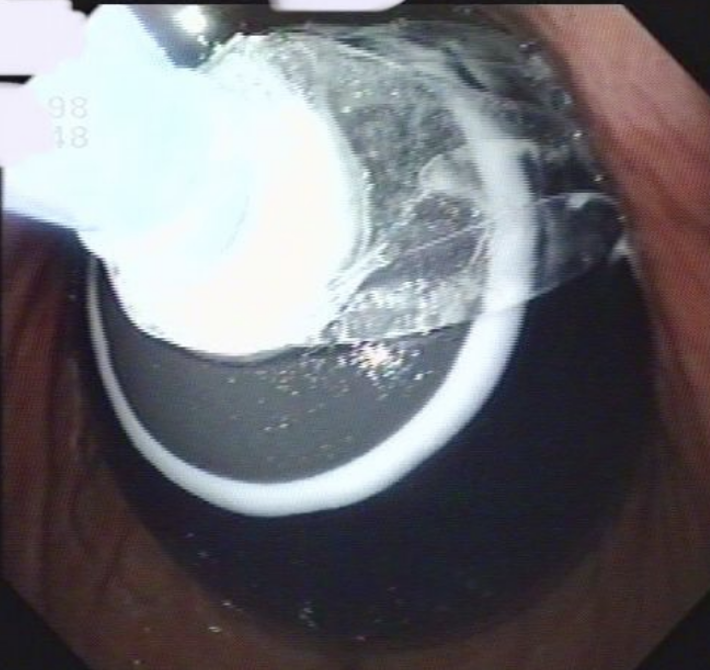 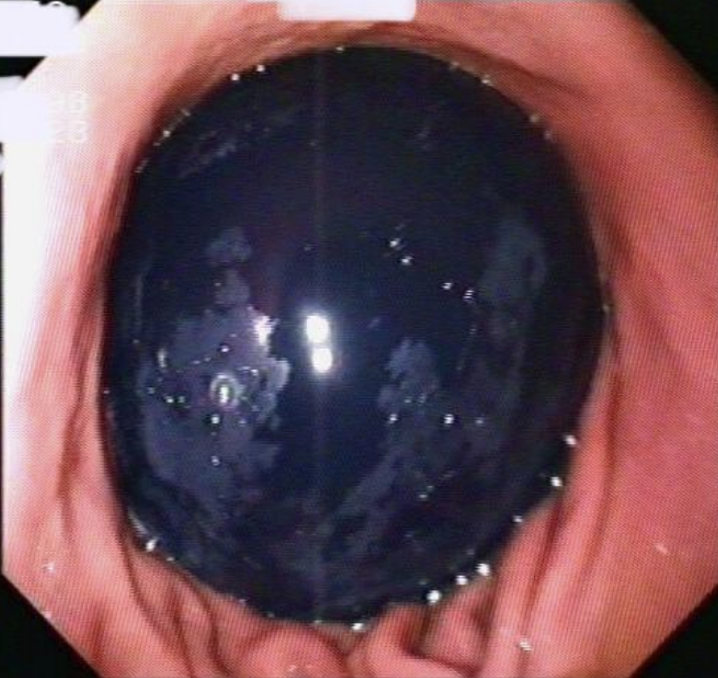 Valutare le differenze nel tasso di complicanze intra- e peri-operatorie tra i pazienti candidati a chirurgia resettiva per k retto e pazienti sottoposti a chirurgia bariatrica
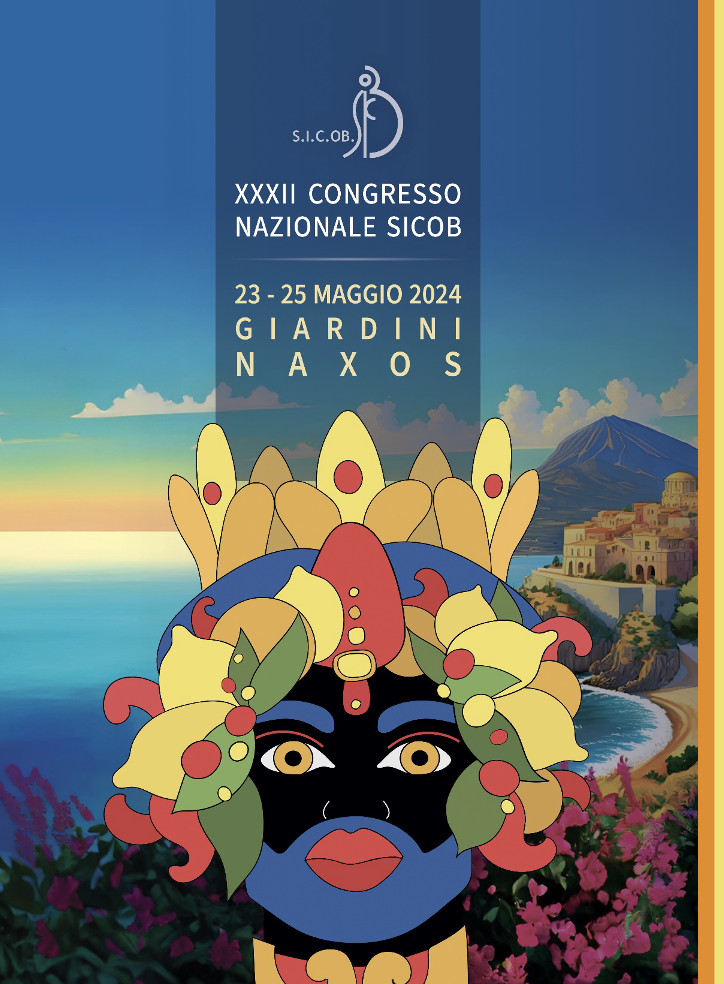 Outcomes
Benefici della chirurgia bariatrica
Differenza tra tasso di sopravvivenza globale e libero da malattia a 3 anni
Riduzione dei tempi operatori
Riduzione del tasso di stomie derivative
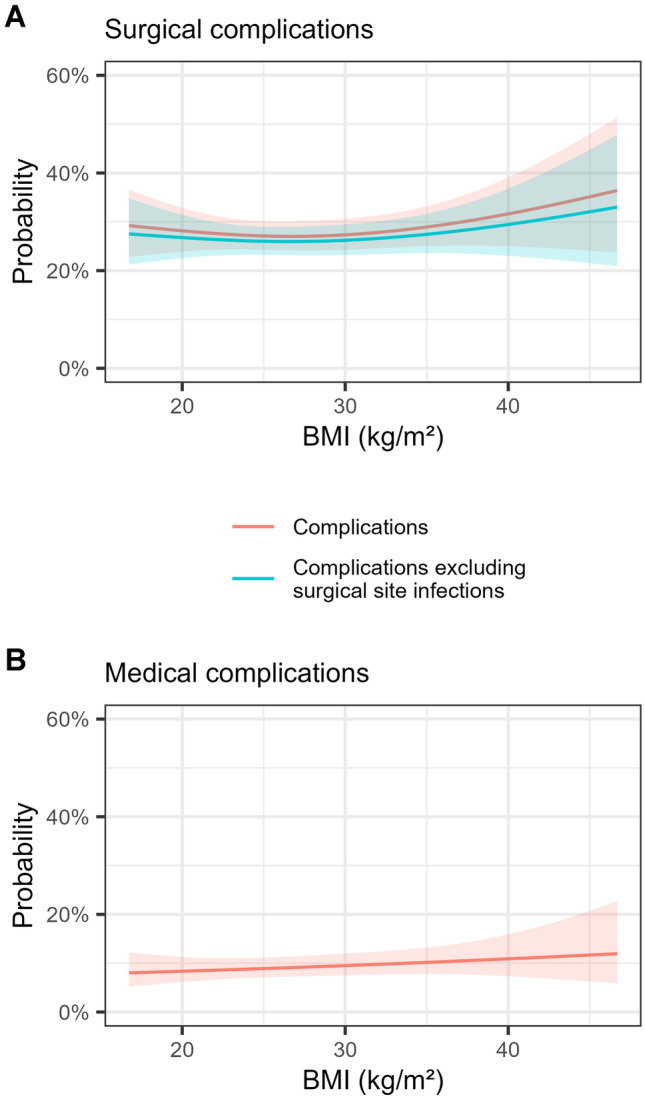 State of the art
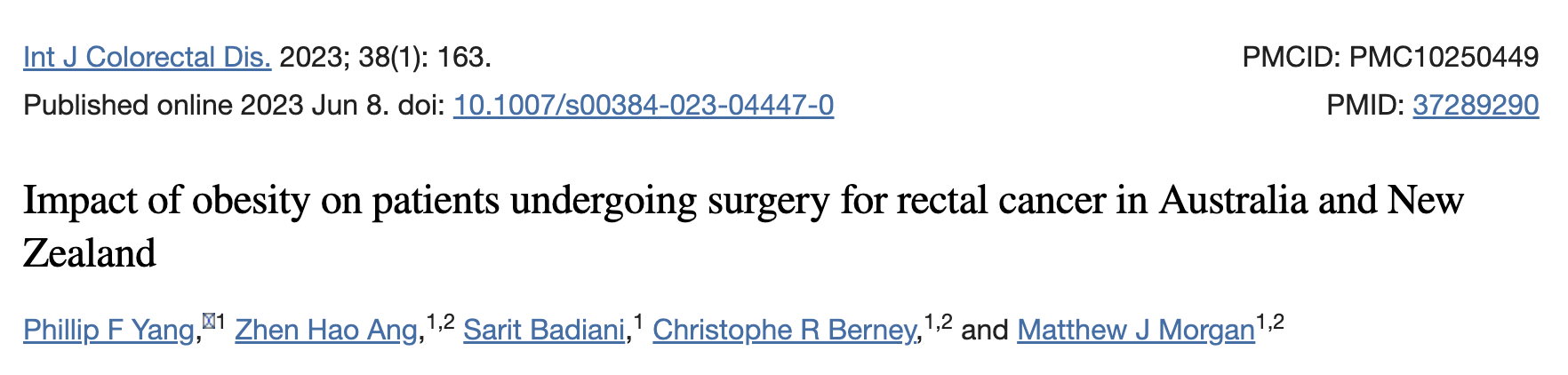 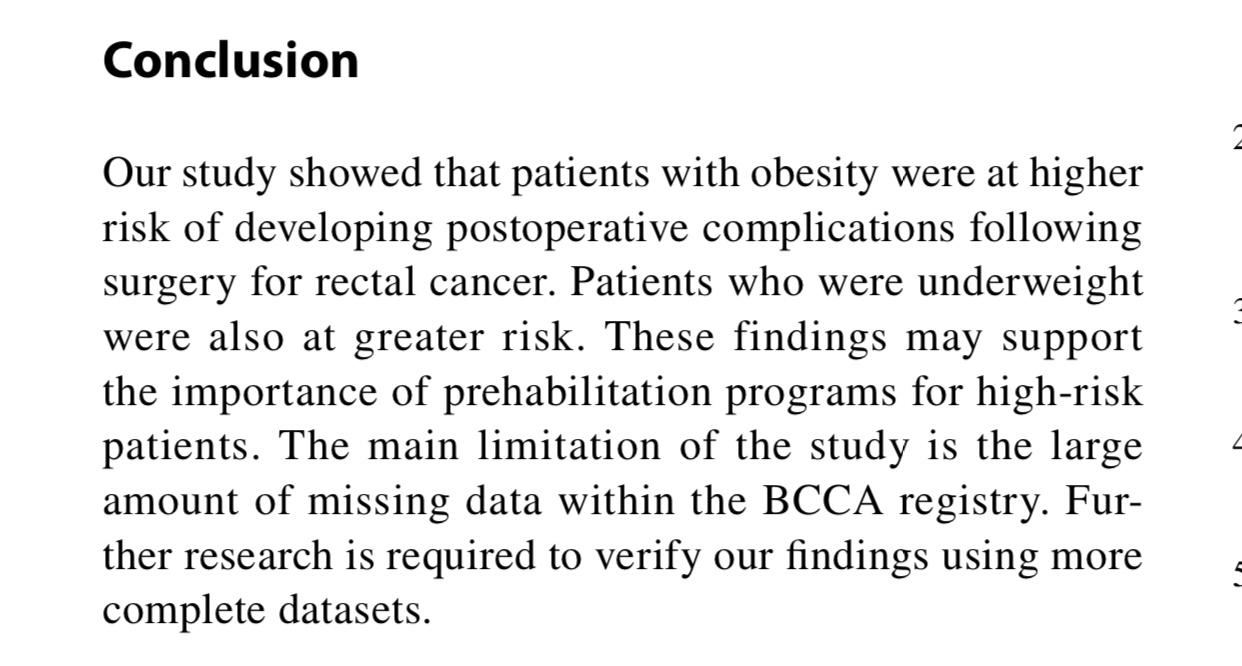 State of the art
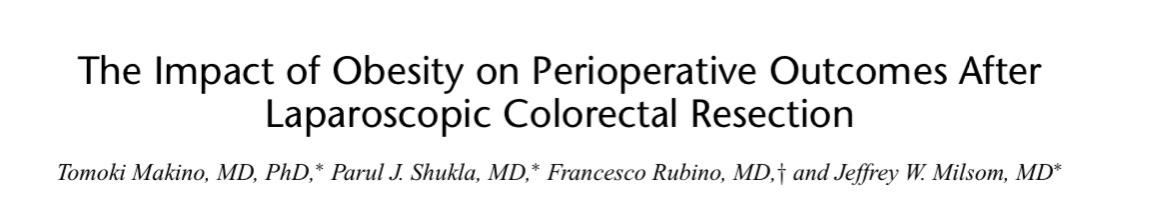 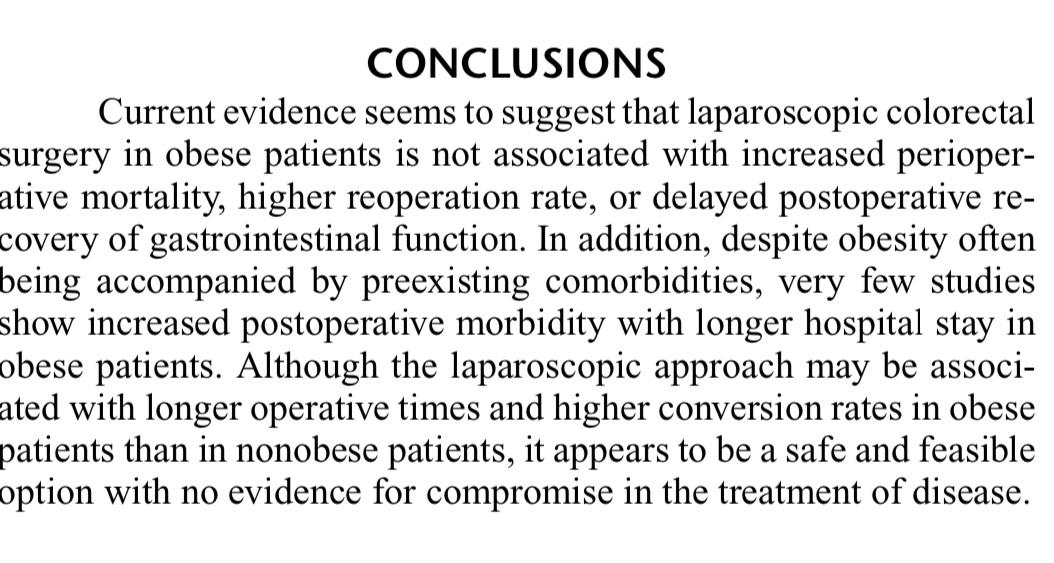 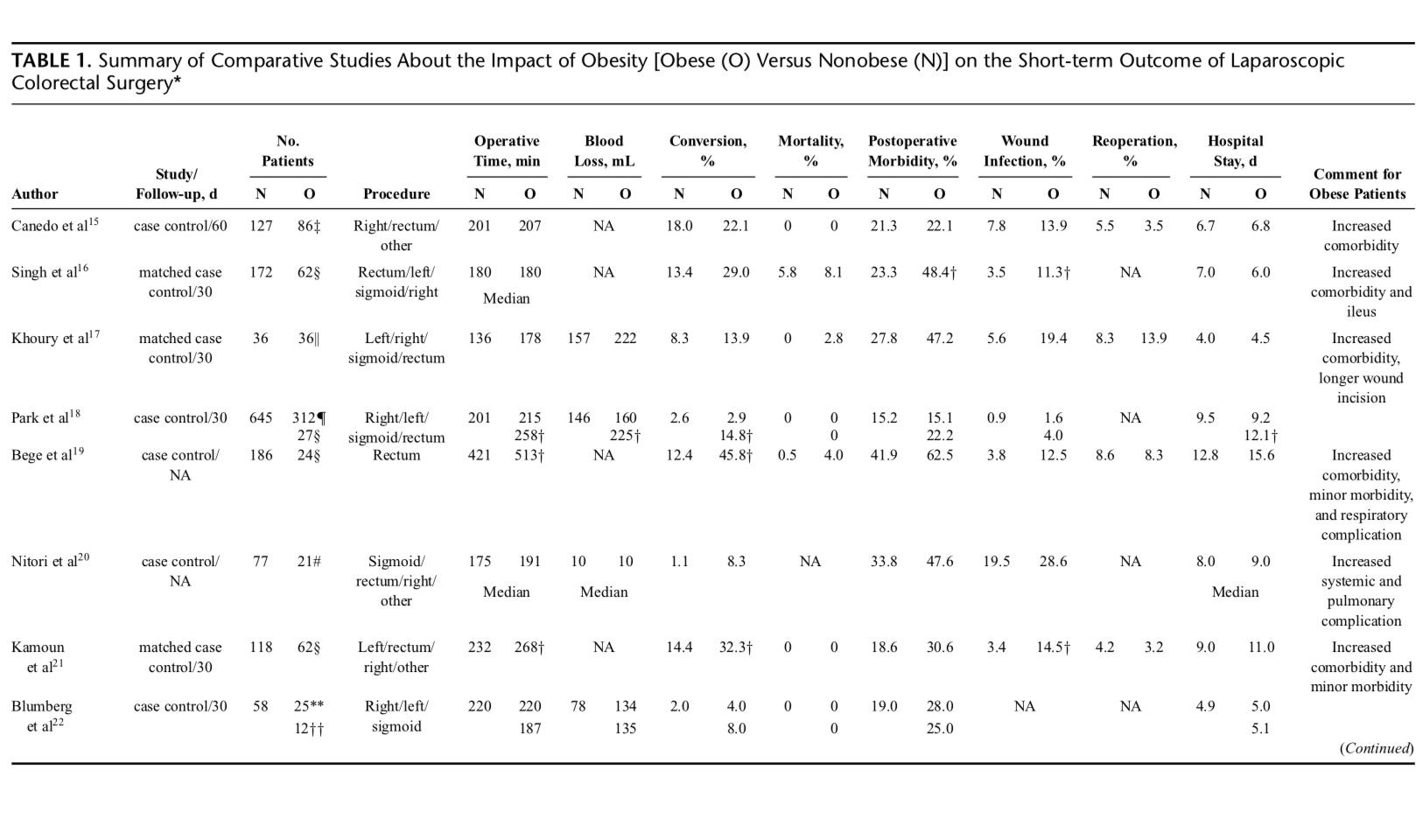 State of the art
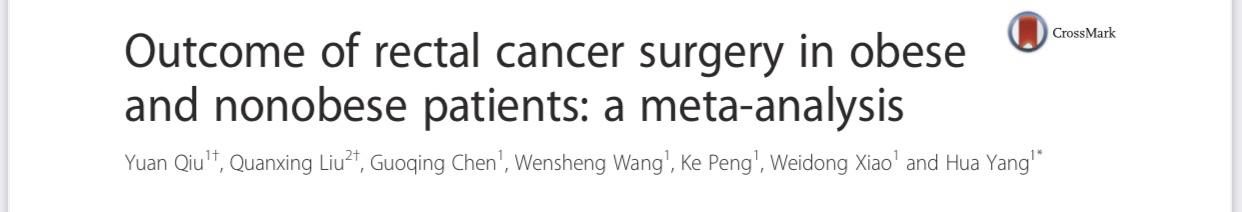 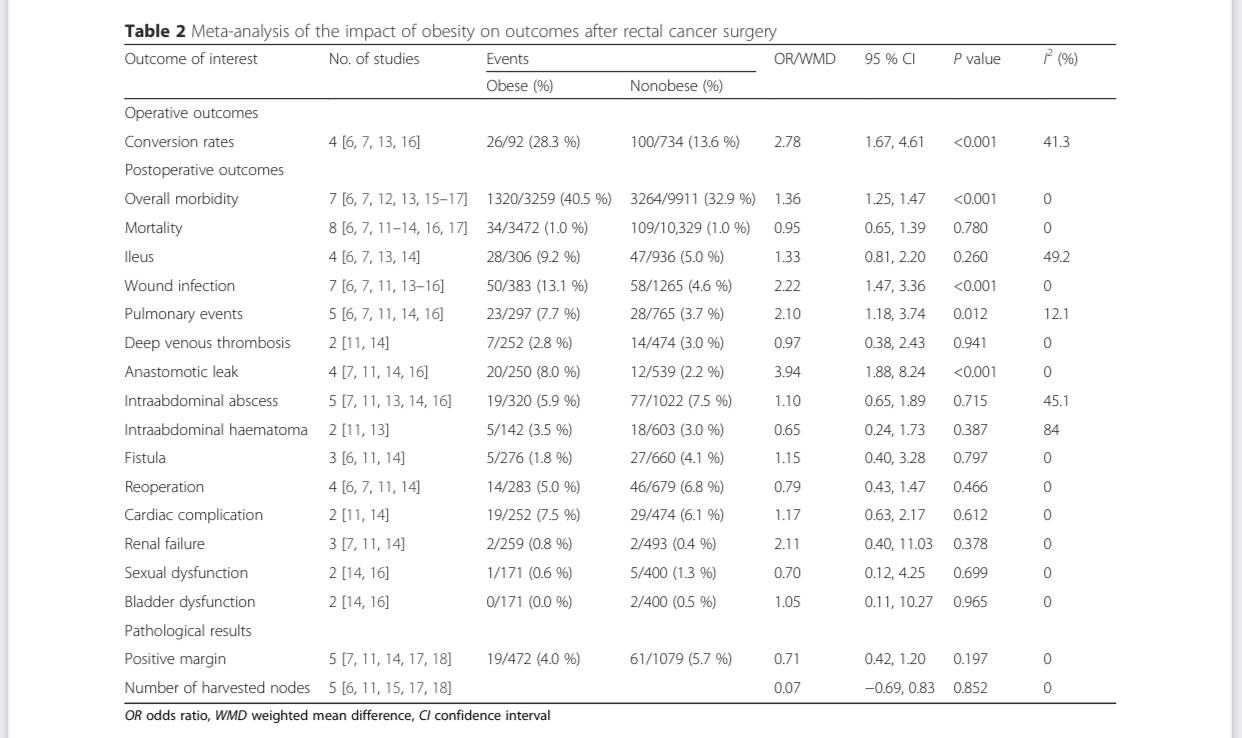 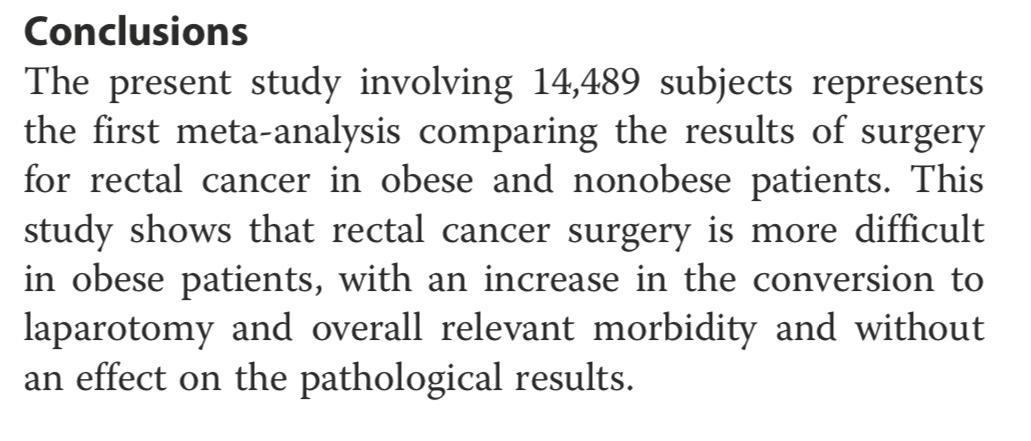 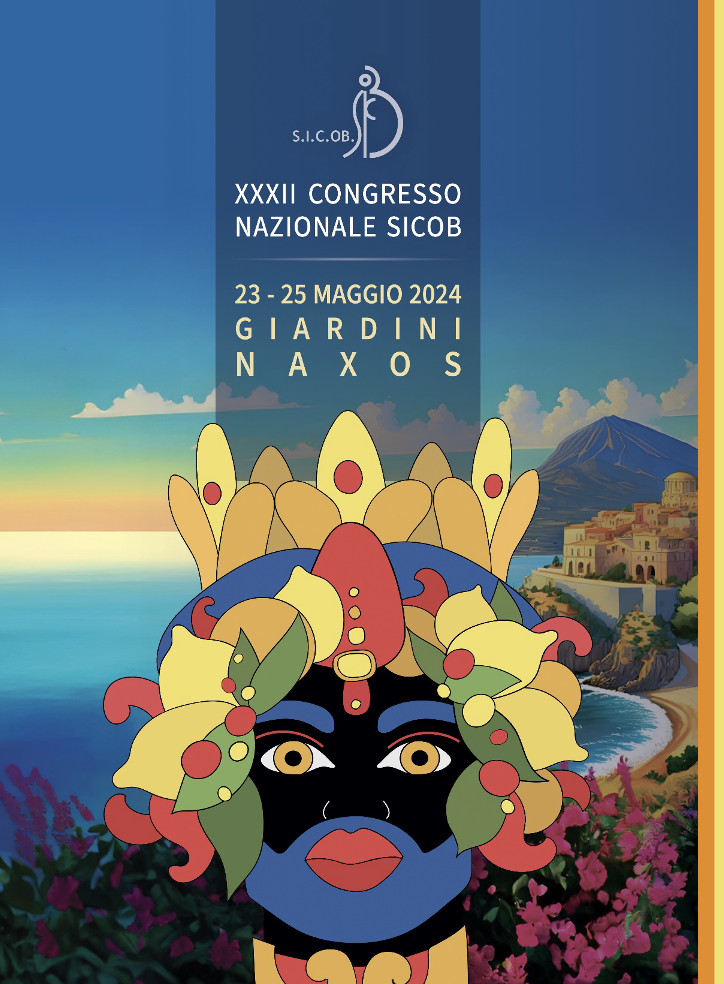 Results
Durata media del BIB: 52,5 giorni
In tutti i casi si è confezionata l’anastomosi 
BMI iniziale compreso tra 38.2+- 2.4 kg/m2
BMI medio alla rimozione del BIB era di 29.5 +- 3.1 kg/m2
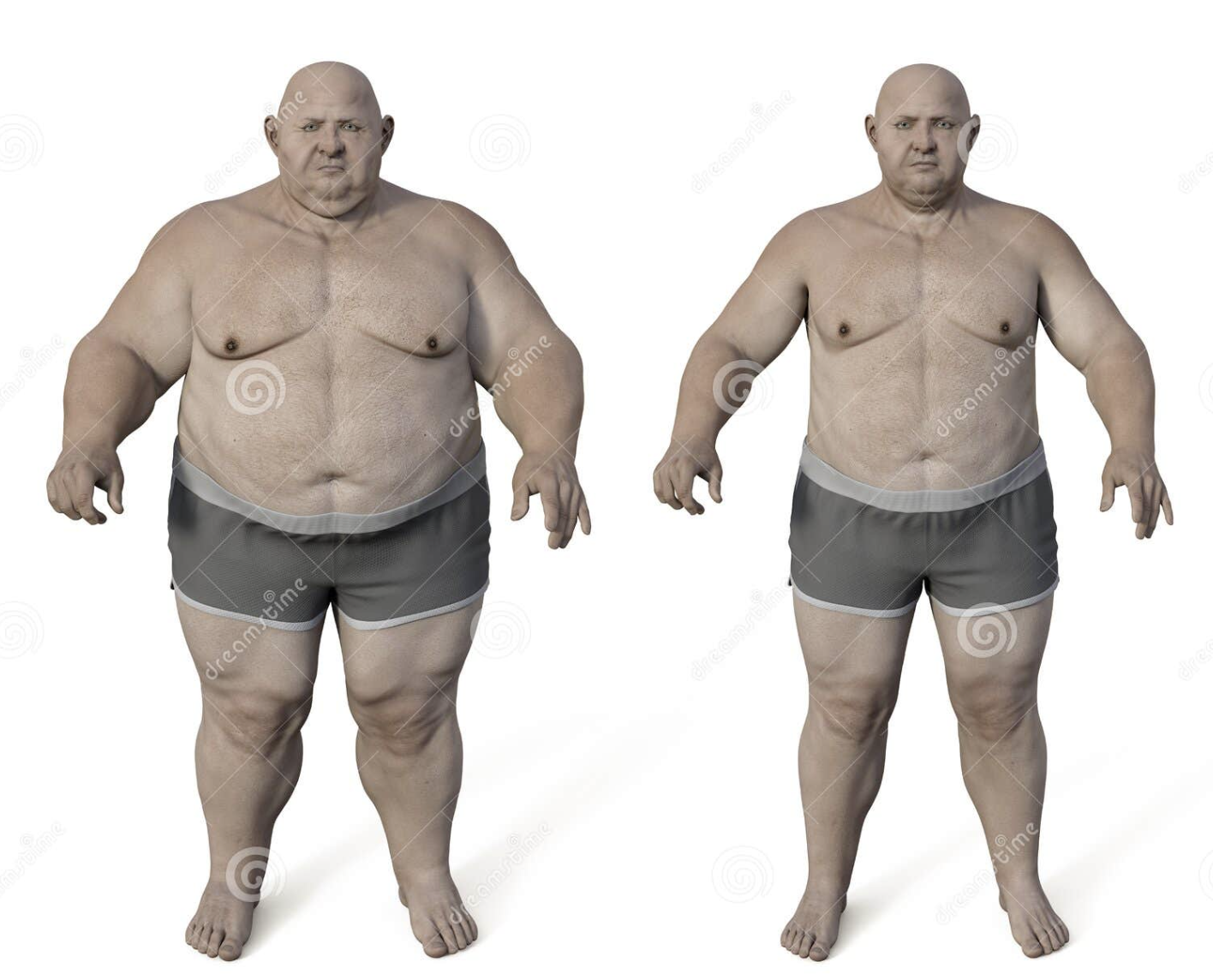 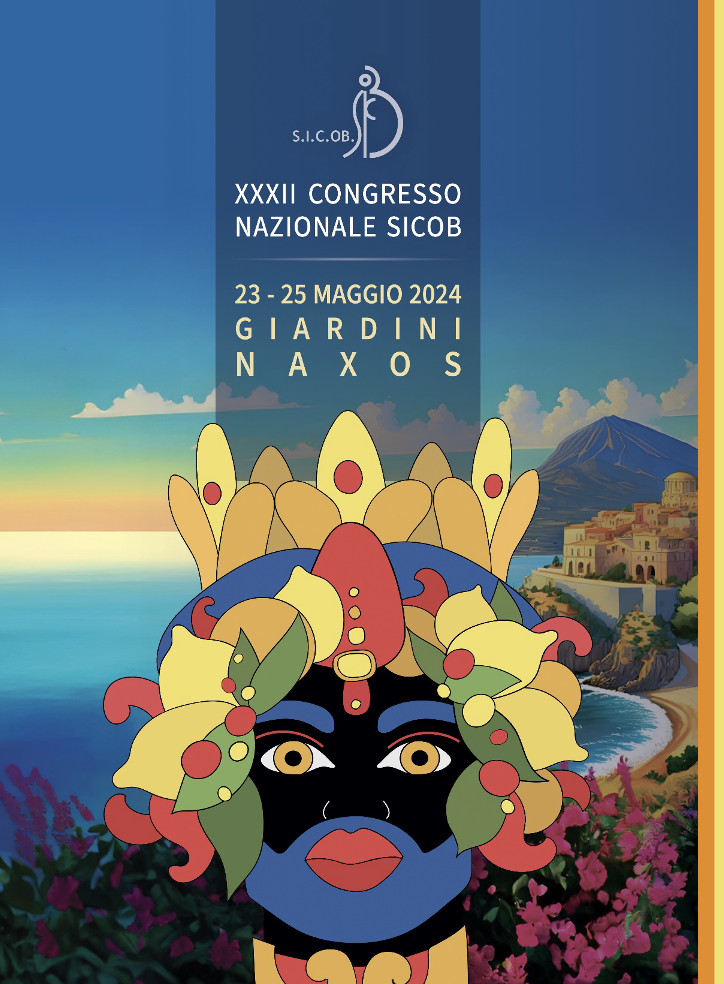 Results
Tempo operatorio: 3.7 h vs 4.3 h
Conversione laparotomica: 13% vs 28%
Complicanze perioperatorie: 32% vs 40%
L’obesità sembra avere un ruolo importante nello sviluppo delle patologie  oncologiche.
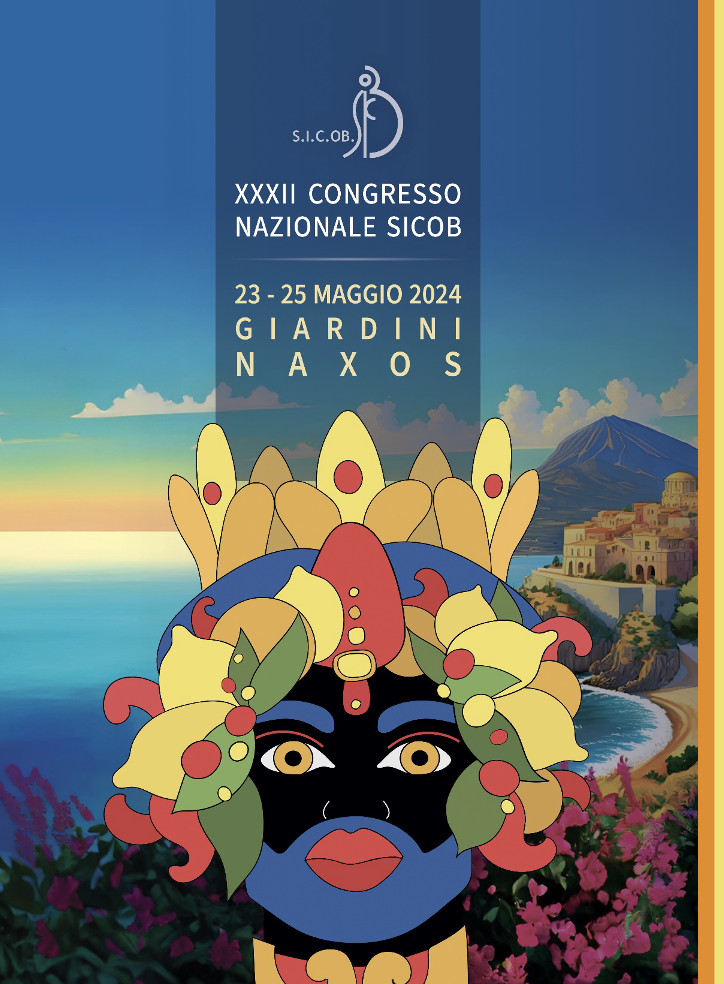 Conclusions
Un aumento di 1 kg/m2 del BMI determina un rischio aggiuntivo (HR 1,03) di  insorgenza di k del colon-retto.
L’obesità potrebbe essere associata ad un peggioramento della prognosi con conseguente aumento del rischio di recidiva ed aumento della mortalità.
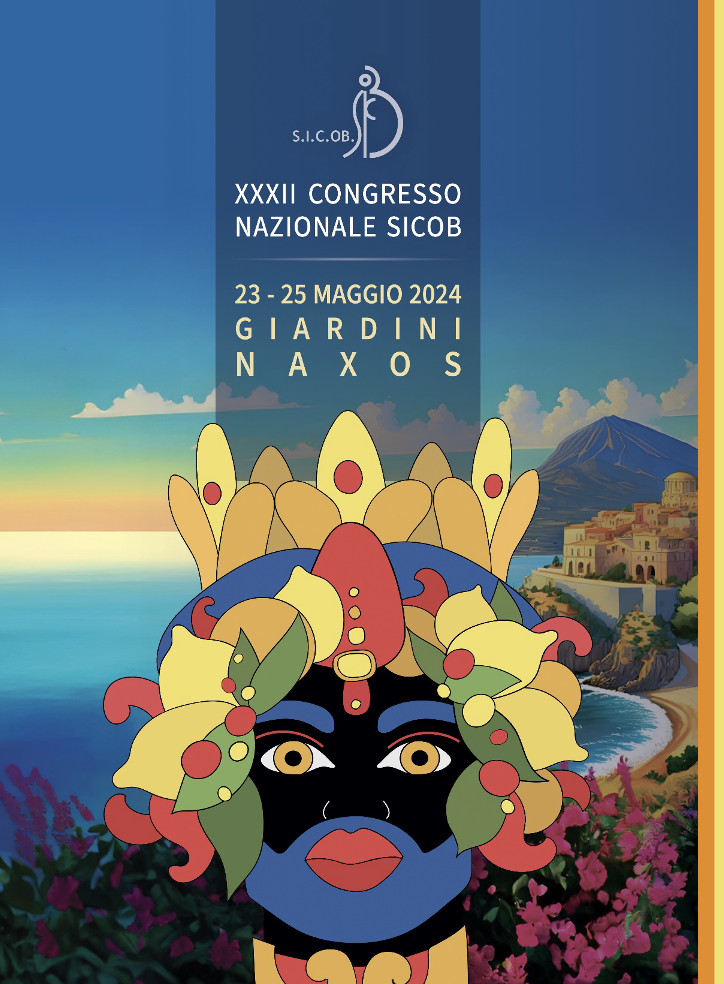 Conclusions
Il pallone intragastrico rappresenta una strategia con basso tasso di  complicanze e buoni risultati in termini di perdita di peso
Risultati preliminari dimostrano come i pazienti sottoposti a chirurgia  bariatrica hanno efficace riduzione di peso prima della chirurgia oncologica.
Grazie